Narayanan MA, Garcia S
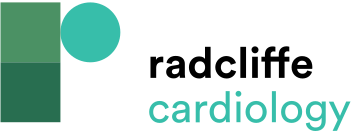 Rapid Rule-In/Rule-Out Algorithm With Undetectable Troponin At Presentation Study
Citation: US Cardiology Review 2019;13(1):5–10
https://doi.org/10.15420/usc.2018.16.1
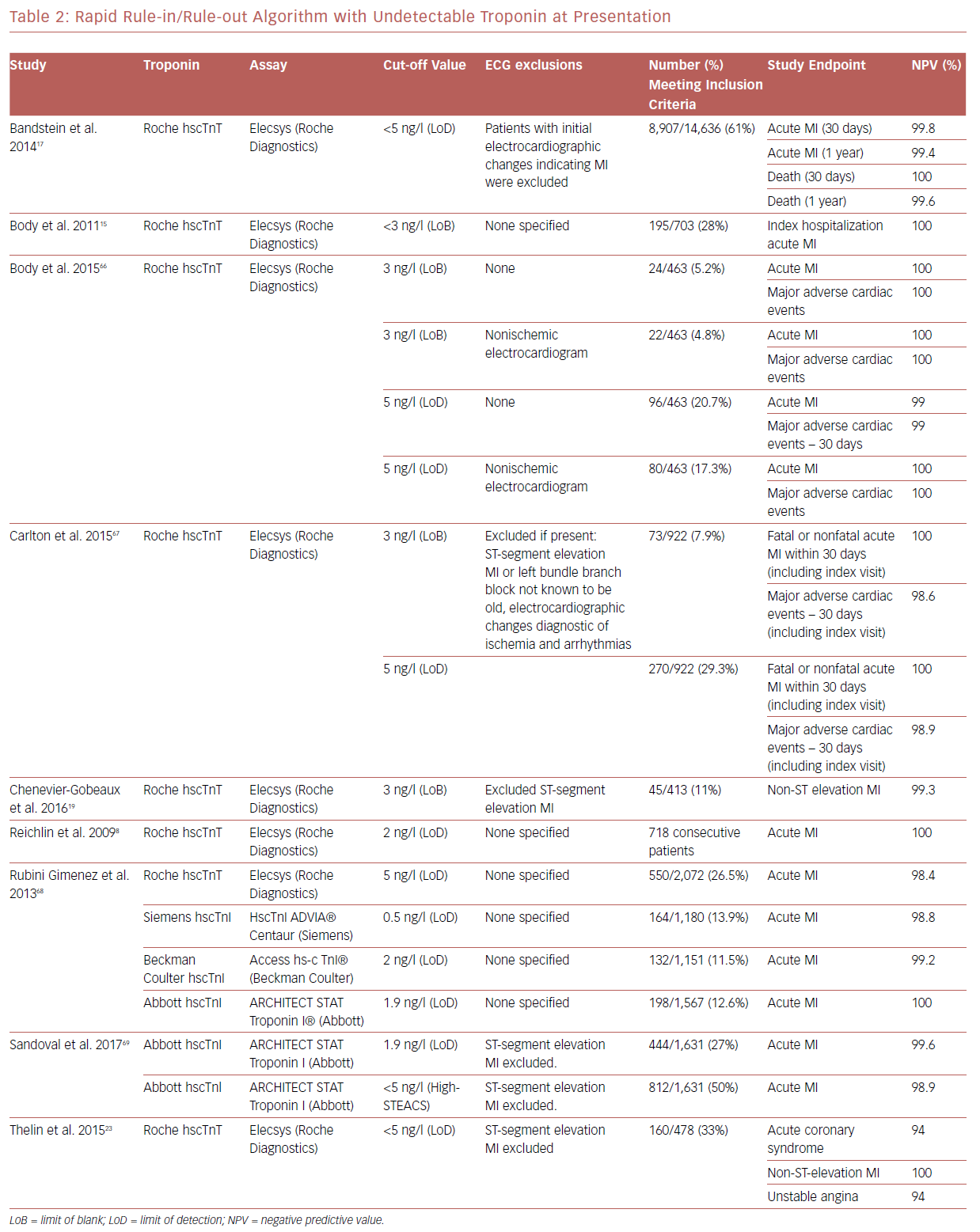